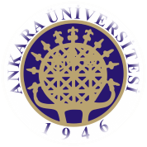 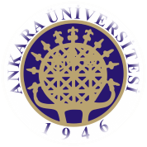 A.Ü. GAMA MYO.  Elektrik ve Enerji Bölümü
Enerji kaynakları ve dönüştürme sistemleri 
12. hafta
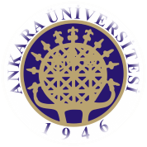 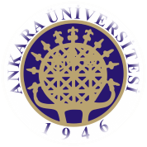 İÇİNDEKİLER
YANMA TEMELLİ OLMAYAN TEKNOLOJİLER 
(YAKIT HÜCRELERİ , BİYOLOJİK REAKTÖRLER)
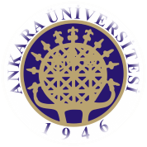 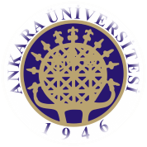 YAKIT HÜCRELERİ
Yakıt Hücresinin Tarihçesi1839 yılında Sir William Grove seyreltik sülfirik asit çözeltisine daldırılmış iki platin elktrottan oluşmuş bir sistemde hidrojen ve oksijen üretmeyi başarmıştır.  Yakıt hücreleri ilk defa 19. yüzyılın sonunda geliştirilmiştir. İlk pratik yakıt hücreleri Apollo Uzay Programı için 1960’larda yapılmıştır.Yakıt hücresi terimi, ilk olarak 1889’da LudwingMond ve Charles Langer tarafından Grove’un çalışmaları tekrarlanarak ortaya konmuştur. 1970’li yıllarda General Motor “Elektrovan” adlı yakıt hücresiyle çalışan bir araç geliştirmiştir. 1970’li yıllarda devlet destekli yakıt hücresi araştırmaları başlamış ve bu amaçla Los Alamos Ulusal Labaratuvarı ve Brookhaven Ulusal Labaratuvarları kurulmuştur.
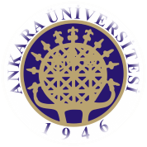 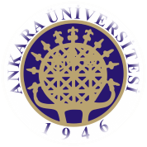 YAKIT HÜCRELERİ
Yakıt HücresiAlışılagelmiş elektrik üretim sistemleri, yakıtın içindeki enerjiyi elektriğe dönüştürmek için ilk olarak yanma reaksiyonunu kullanır. Yanma reaksiyonunun verimli bir şekilde gerçekleşmesi için yakıtın ve oksitleyicinin (oksijen) tam olarak karışması gerekir. Bundan sonra elektrik enerjisi üretilene kadar bir dizi ara işlem gereklidir.
Yakıt hücresi, yakıtın enerjisini elektrokimyasal reaksiyon sayesinde doğrudan elektrik enerjisine dönüştürür. Dışarıdan sağlanan yakıt (anot tarafı) ve oksitleyici (katot tarafı) ile elektrik üretir. Bunlar bir elektrolit/elektrot ünitesinde reaksiyona girer.
Genellikle, reaksiyona girecek olanlar hücreye giriş yaparlarken,  reaksiyon ürünleri hücreyi terk eder. Her ara işlem, enerji kaybına yol açar; dolayısıyla verimi düşürür. Fakat hidrojen, elektrik üretmek için bir elektrokimyasal reaksiyon içinde yanma olmadan oksijenle birleştirilebilir. Yakıt hücresi, yakıtın enerjisini elektrokimyasal reaksiyon ile doğrudan elektrik enerjisine dönüştüren bir sistemdir.
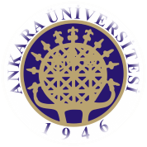 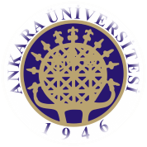 YAKIT HÜCRELERİ
Yakıt Hücresi Temel Çalışma Prensibi
Yakıt hücresi, dışarıdan sağlanan yakıt (anot tarafı) ve oksitleyici (katot tarafı) ile bunların bir elektrolit ortamı içerisinde reaksiyona girmesi sonucunda elektrik enerjisi üretir. Bu reaksiyon bir katalizör etkisi ile gerçekleşmektedir.  Reaksiyona giren yakıtın elektron ve pozitif yüklü iyonlara (anyon) ayrılır.Elektrolitik madde anyonların katoda geçişine izin verir fakat elektron geçişine izin vermez bu sebep ile elektronlar bir elektronik devre üzerinden akmaya zorlanır. Bir diğer katalitik prosesle geri toplanan elektronların anyonlarla ve oksitleyici ile birleşerek atık ürünlerin (örneğin; su, karbon dioksit) oluşması sağlanır. Bu iki katalitik işlem ile yakıt pilinin içi pillerden farklı olarak kararlı kalır ve gerekli madde akışı sağlandığı sürece elektrik üretebilirler.
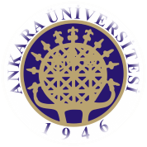 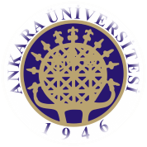 YAKIT HÜCRELERİ
Güç Üretim Sistemi 
Tek bir hücre gerilimi 1 volttan daha az olduğundan, gerekli elektrik enerjisini üretmek için birden fazla yakıt hücresini seri ve paralel bağlayarak kullanmak gereklidir. Komple bir yakıt hücresi güç üretim sistemi bir yakıt kaynağı, bir hava kaynağı, bir soğutma ünitesi ve bir de kontrol ünitesi içeren bir araba motoruna benzetilebilir. Uygulama sahasındaki bir yakıt hücresi güç üretim sistemi, ek olarak elektriksel yükün kullanacağı AC gerilimi üretmek üzere bir DC/AC dönüştürücüsü gerektirir. Eğer hidrojen saf olarak sağlanamazsa, hidrojen ve C02 ihtiva eden metanol ve doğal gaz gibi hidrokarbon yakıtlardan hidrojen elde edecek bir yakıt işleme ünitesi de gerekebilir. C02 bir sera gazıdır. Yakıt hücresinde yüksek verim nedeniyle diğer teknolojiler ile karşılaştırıldığında oldukça az C02 üretilmektedir. Bir yakıt hücresi tipik olarak yanma işlemi içermediğinden yanma esaslı teknolojilerden daha fazla elektrik üretmektedir. Bataryanın tersine yakıt hücresi şarj gerektirmez ve yakıt sağlandığı sürece kesintisiz güç üretimine devam eder.
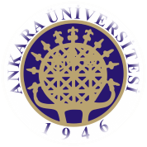 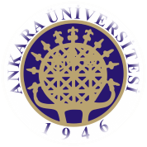 YAKIT HÜCRELERİ
Yakıt Hücresi KayıplarıGerilim Düşümünün Nedenleri1.Aktivasyon kayıpları: Bu kayıp elektrotların yüzeyinde meydana gelen reaksiyonların yavaşlığından kaynaklanır. Tepkime esnasında üretilen gerilimin bir kısmı, elektron transferi sırasında kaybolur.2.Yakıt atlaması ve iç akım kayıpları: Atık yakıtın elektrolitten geçmesi ve elektronların dış devre yerine elektrolitten geçmesinden kaynaklanan kayıplardır.3.Omikkayıplar: Elektronların ve iyonların akışına elektrotların ve elektrolitlerin gösterdiği dirençten kaynaklanır.  Bazen resistif (direçsel) kayıplarda denir.4.Kütle aktarım veya Konsantrasyon kayıpları: Elektrotların yüzeyinde reaktantların konsantrasyonundaki değişimden kaynaklanır. Konsantrasyon gerilimi etkiler ve böylece bu tip tersinmezliklere konsantrasyon kayıpları denir. Çünkü konsantrasyon düşüşü yeterince reaktantın elektrot yüzeyine aktarımını engeller. Bu tip kayıplar sık sık kütle aktarım kaybı olarak adlandırılır. Bazen de Nernstian Kayıpları olarak adlandırılır.
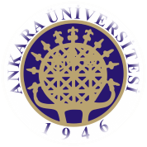 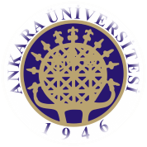 YAKIT HÜCRELERİ
Yakıt Hücresi Tipleri
Yakıt hücre sistemleri genellikle kullanılan elektrolite göre sınıflandırılırlar:
Bazik yakıt hücreleri (AFC)
Erimiş karbonat yakıt hücreleri (MCFC)
Fosforik Asit yakıt hücreleri (PAFC)
Katı oksit yakıt hücreleri (SOFC)
Proton değişim membran yakıt hücreleri (PEMFC)
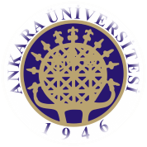 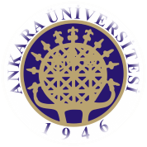 KAYNAKÇAhttp://www.3eelectrotech.com.tr/arsiv/yazi/141-yakit-hucreleri